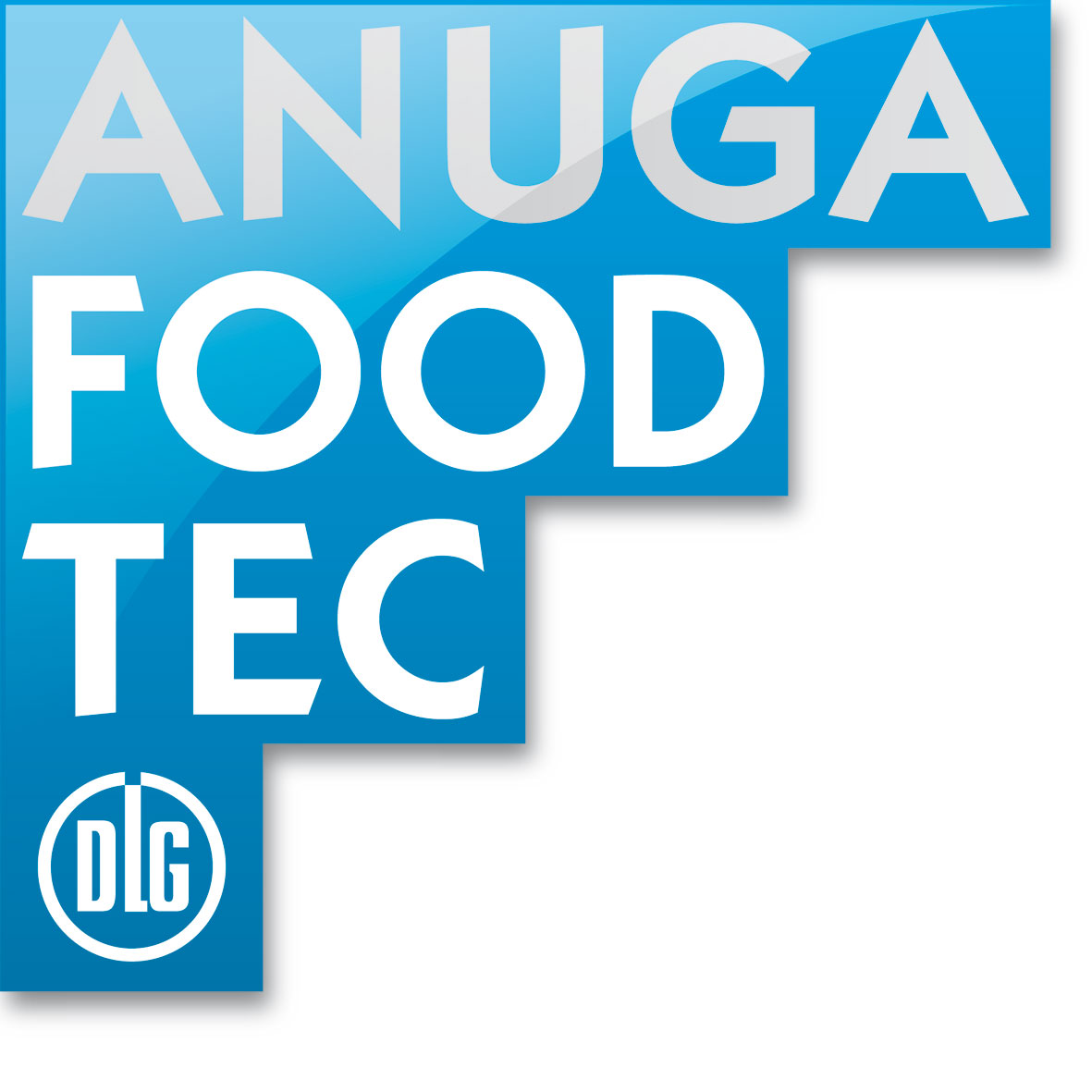 Main Stage 
Topics, Trends, Technologies
Advances in Food Extrusion
Fabian Specht
ZSK-Lebensmittelextruder im Hybrid-Design
Für die Herstellung von Fleischersatzprodukten bietet Coperion ein Extrusionssystem in Hybrid-Design. Mit nur minimaler Umrüstung der Anlage können Texturiertes Pflanzenprotein (Texturized Vegetable Protein, TVP), Fleischanaloga mit hohem Wasseranteil (High Moisture Meat Analogues, HMMA) und zahlreiche andere Extrudate wie Snacks und Cerealien auf derselben Anlage hergestellt werden.

Sowohl zur Herstellung von TVP als auch von HMMA wird der gleichläufige ZSK Doppelschneckenextruder von Coperion eingesetzt. Die Konfiguration dieses Food-Extrusionssystems hat sich bislang für die beiden Anwendungen unterschieden: Während sich für die Herstellung von TVP die zentrische Food-Granulierung (ZGF) an das Verfahrensteil anschließt, um das Produkt direkt an der Düsenplatte zu schneiden, wird HMMA über eine spezielle Kühldüse ausgetragen, die einen Produktstrang mit einer Textur erzeugt, die echtem Fleisch sehr ähnelt.

Mithilfe einer Adapterlösung von Coperion kann der Austrag des ZSK Food-Extruders nun in kürzester Zeit von einer ZGF auf eine Kühldüse umgestellt werden. Der Umbau kann durch das Bedienpersonal der Anlage erfolgen. Eine Elektro-Fachkraft wird nicht benötigt. Zunächst muss die ZGF geöffnet und zur Seite geschwenkt werden. Danach kann durch Lösen weniger Schrauben die Düsenplatte geöffnet, die Düse durch den Adapter getauscht und die Kühldüse angeflanscht werden. Dasselbe Prinzip funktioniert in solch kurzer Zeit auch umgekehrt, wenn vom HMMA-Prozess auf TVP umgestellt werden soll.
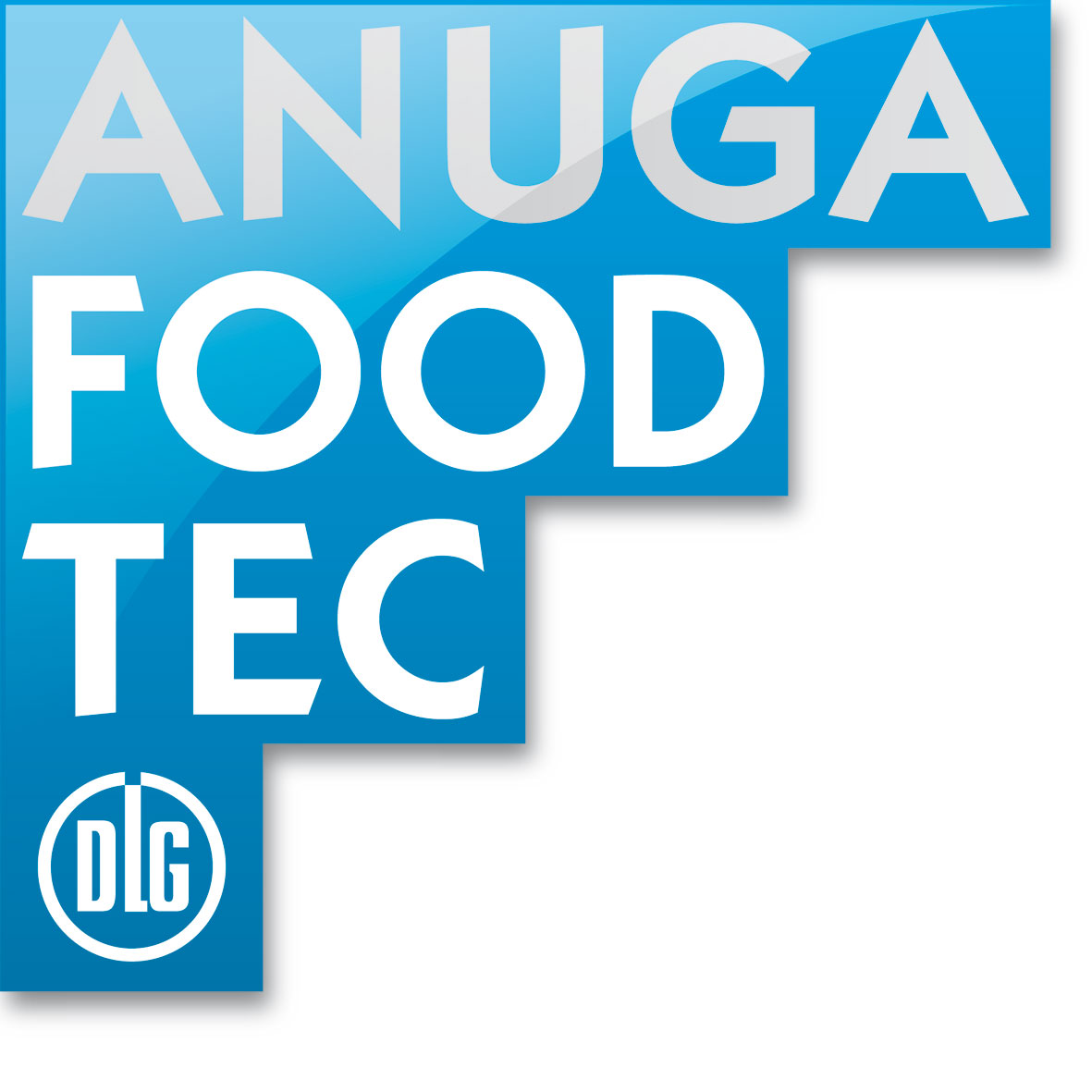 Main Stage 
Topics, Trends, Technologies
Advances in Food Extrusion
Fabian Specht
ZSK Food Extruder in Hybrid Design
For its food extrusion systems, Coperion offers a hybrid solution for manufacturing meat substitute products. With only a minimum of retrofitting effort, Texturized Vegetable Protein (TVP), High Moisture Meat Analogues (HMMA), and numerous other extrudates such as snacks and cereals can be manufactured on the same machine.

Coperion’s food extrusion systems are used in the manufacture of both TVP and HMMA. Previously, the system’s configuration differed for each application. While the ZGF centric food pelletizer is attached to the process section for manufacturing TVP in order to cut the product directly at the nozzle plate, HMMA is discharged using a specialized cooling die which produces a product strand exhibiting a texture closely resembling that of genuine meat. The feeding section and the extruder’s process section remain largely unchanged for both applications.

Using Coperion’s adapter solution, the ZSK Food Extruder’s discharge can be changed over from a ZGF to a cooling die in record time. The machine’s operating personnel can easily perform the changeover; no electrician is needed. The ZGF is first opened and moved to the side. Next, after the nozzle plate is opened by loosening a few screws, the nozzle is switched using the adapter, and the cooling die is attached. The same principle functions just as quickly in reverse when performing product changeovers from an HMMA process to TVP.